Senior Planning
Graduation Requirements Review
​English                 		4 credits
Mathematics   		4 credits
Social Studies      		3 credits (Including 1.0 credit in World U, 1.0 credit in US History and a Civics requirement)
Science         			3 credits (Including Biology)
Physical Education	1 credit
Arts/Vocational           	1 credit
Electives				8.5 credits
Health Education		.5 credits
Total:				25 credits (minimum)

All students are required to register for a minimum of 6.5 credits each school year
Setting Up Your Timeline
Developing a list of colleges- approximately 4-8 
Decide how and when you will apply to your colleges- Early Action, Early Decision, Rolling, or Regular Deadline
Create an application deadline list of all your schools with focus on earliest deadline
Count 10 school days backwards from earliest deadline to determine when you should have everything submitted as the counselors need the transcript release form this early!
	
Example: Early Action for the University of New Hampshire is 11/15, this means my
application to the college and transcript release form for my counselor need to be
submitted by 11/2!





​
To Do List
Applications- online, through Common App or Institution Website
Ask for letters of recommendation
Write your college essay
Take the SAT if needed and submit scores to colleges
Register with NCAA if needed for college athletics
Submit applications (with essays)
Submit Transcript Release Form (10 school days prior to deadline)
FAFSA and Scholarships
Use the Application Checklist to help keep you organized
Letters of Recommendation, Resume, and Essay
​Create a resume with all your accomplishments and activities
Ask 1-2 teachers and your counselor for a letter of recommendation
Complete the Letter of Recommendation Google Doc and share it with the teachers that agreed to write your letter as well as your counselor
Share your resume with your teachers and counselor
Complete the Senior Brag Sheet Google Form for your counselor
Follow up with teachers writing your Letters of Recommendation as it gets closer to your deadline *You do not need to wait for their letters to be done to submit your applications! Your counselor will submit these separately*
Write your college essay- you should be working on this in your English classes. Counselors are happy to review them with you
Standardized Testing
Register for the SAT or ACT if you need to take the test 
SAT Subject Tests- check the requirements for each school you are applying to
Request your free scores sends to your colleges when you register, otherwise it costs about $12 per college to send your scores
You must have official test scores sent directly from College Board or ACT to your colleges. CHS will not send SAT or ACT scores
College Athletics
D1 or D2 athletes need to register with the NCAA
D3 athletes do not need to register with the NCAA
Talk to your counselor and coach to learn more about this
www.ncaa.org
Applications and Transcripts
Complete applications
Common App
Direct College Website
Match your Common App with Naviance in order to allow counselors to submit documents. Watch the Matching Video Link if you need help
​Submit your applications with your essay at least 10 days before the deadline!
Turn in your completed and signed Transcript Release Form to the Counseling Office at least 10 days before your deadline!
For Non-Common App school you need to print or email a confirmation page for your counselor with the Transcript Release Form
Financial Aid and Scholarships
Complete your FAFSA on or after October 1st
Research scholarships
Directly from your institutions
Private from local or corporate companies, you parent’s work, etc
Specific for your major or activity you are involved in
Attend CHS Financial Aid Night
Helpful Tips
​Be VERY aware of application deadlines- They are not flexible and come up quickly!
Encourage parents to do the Parent Questionnaire Google Form (emailed to them)
Schedule appointments with your counselor (as needed) to review where you are in the process and for any assistance you may need
Continue to do well in all classes- colleges will want to see quarter and final grades
Continue to visit colleges and meet with college reps virtually
Keep all login info in a safe place
Register for School Counseling Dept Text Message Reminders
Text: @CHSof20** (your graduation year, ex @CHSof2021)
To: (860)498-4314
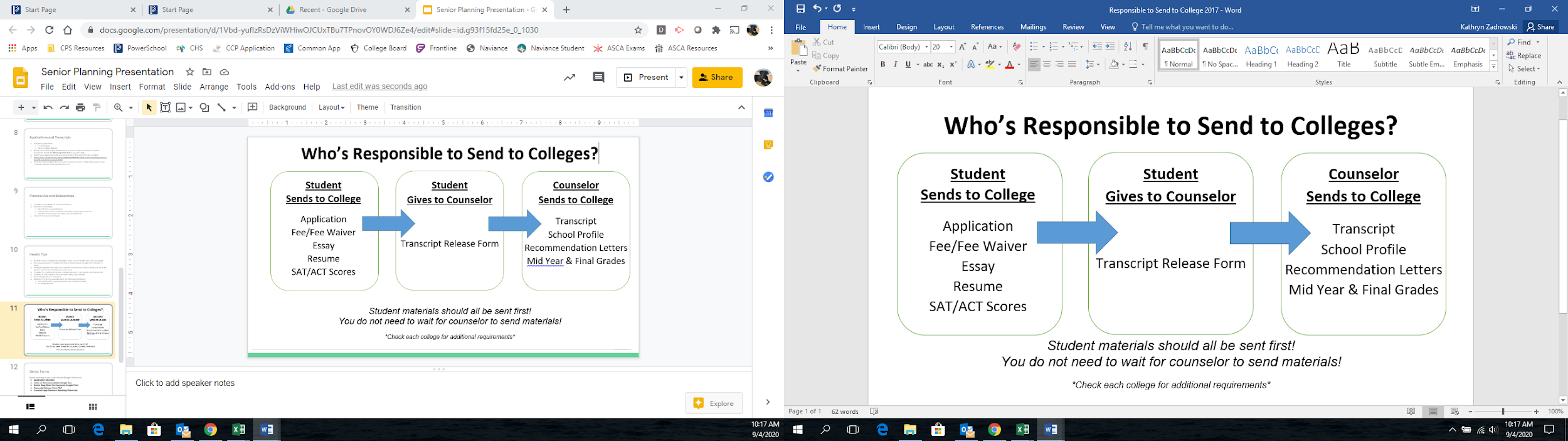 Senior Forms
Forms available to you in the Senior Google Classroom:
Application Checklist
Letter or Recommendation Google Doc
Senior Brag Sheet for Counselor Google Form
Transcript Release Form PDF
Common App/Naviance Matching Video Link
Website Resources
​-College Board (PSAT, SAT, SAT II Subject Tests, AP)
--->www.collegeboard.org

-ACT website to register for ACT
--->www.actstudent.org

-School Counseling section of the CHS website
--->www.chs.coventrypublicschools.org/for_students/school_counseling_services

-Naviance login website
--->http://connection.naviance.com/coventry

-Common Application 
--->www.commonapp.org

-FAFSA - Free Application for Federal Student Aid
--->www.fafsa.ed.gov